During the month of September we will try to …
play nicely
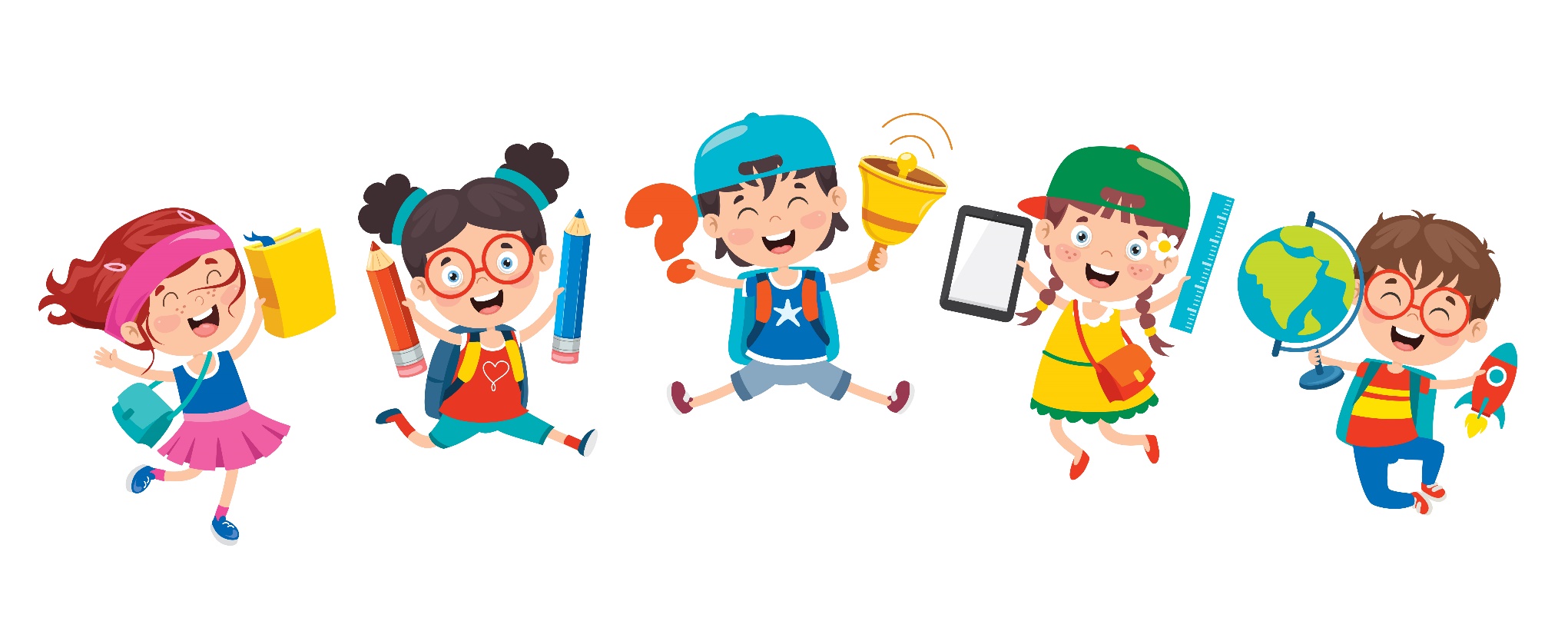